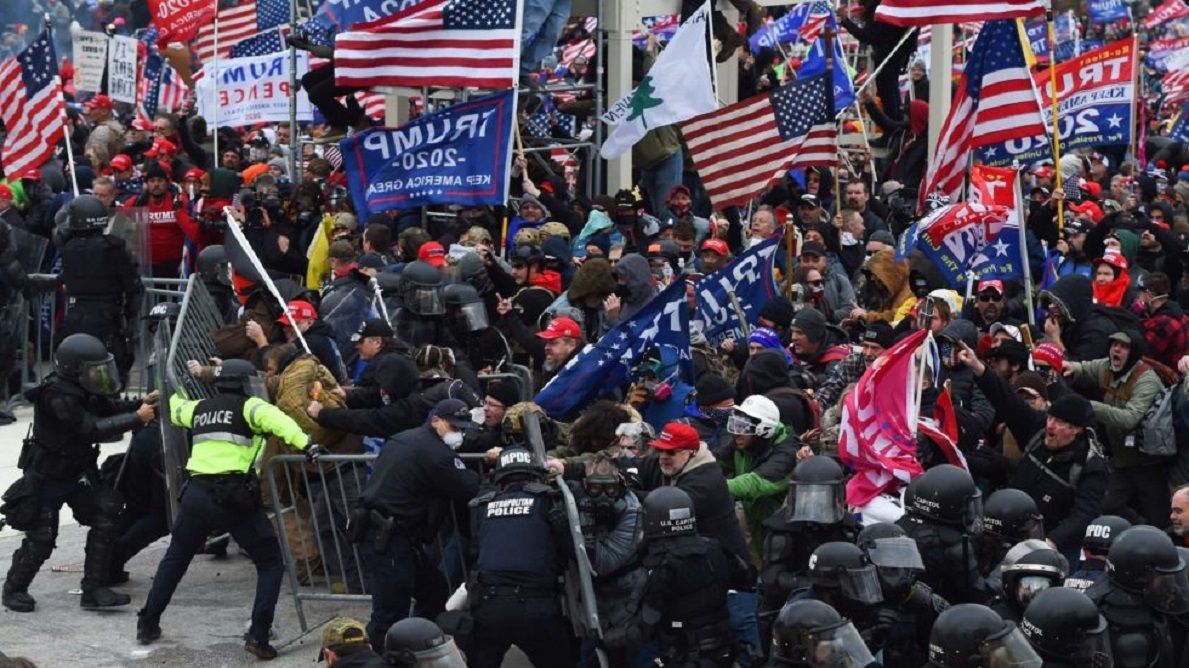 What’s True About Jan 6th?Professor David Michael Boje
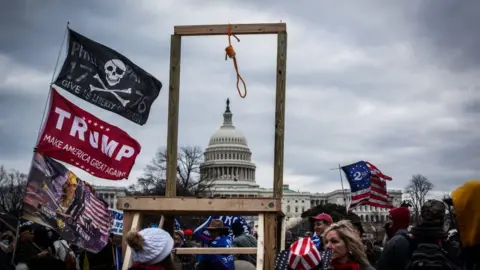 Jan 6th There-Being (DaSein)
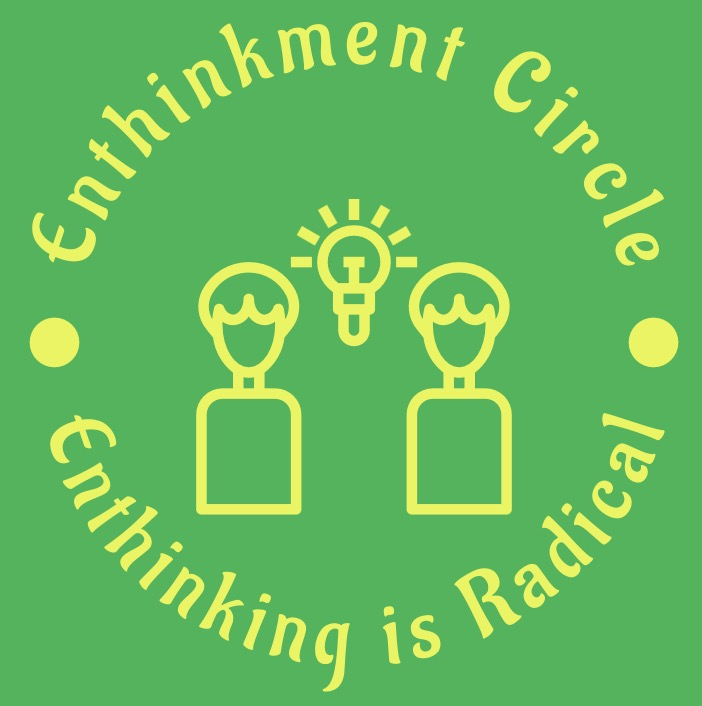 Enthinkment.com
Does the essence-question deprive all thinking of breath?
Does it bring to light the groundlessness of all philosophy?
Does essence of truth question disregard actual existence?
Strong common sense asserts its own right to an appeal to obviousness
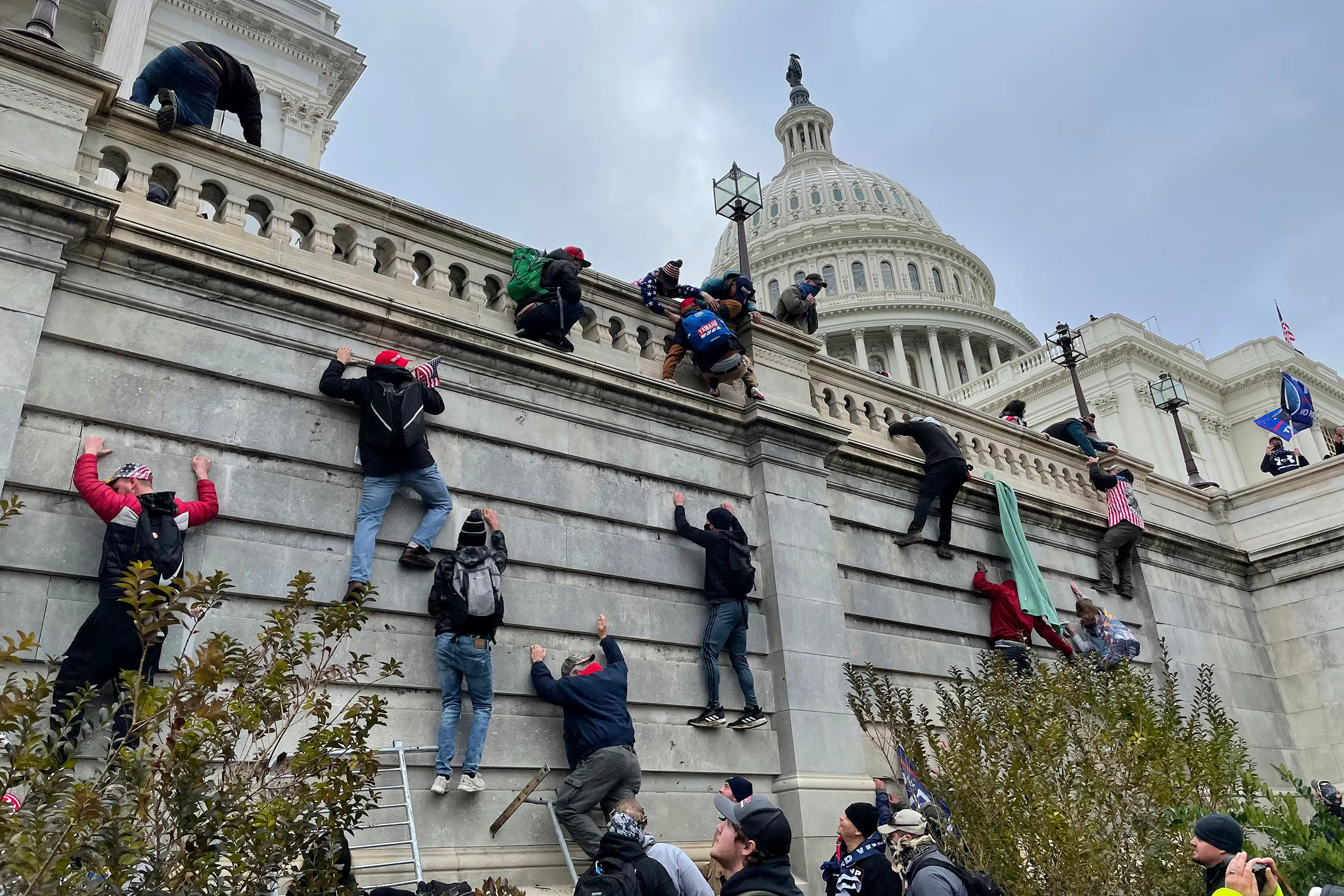 Capital Assault
WWOK – Western Ways of KnowingIWOK – Indigenous Ways of knowingTellsitTrue.com
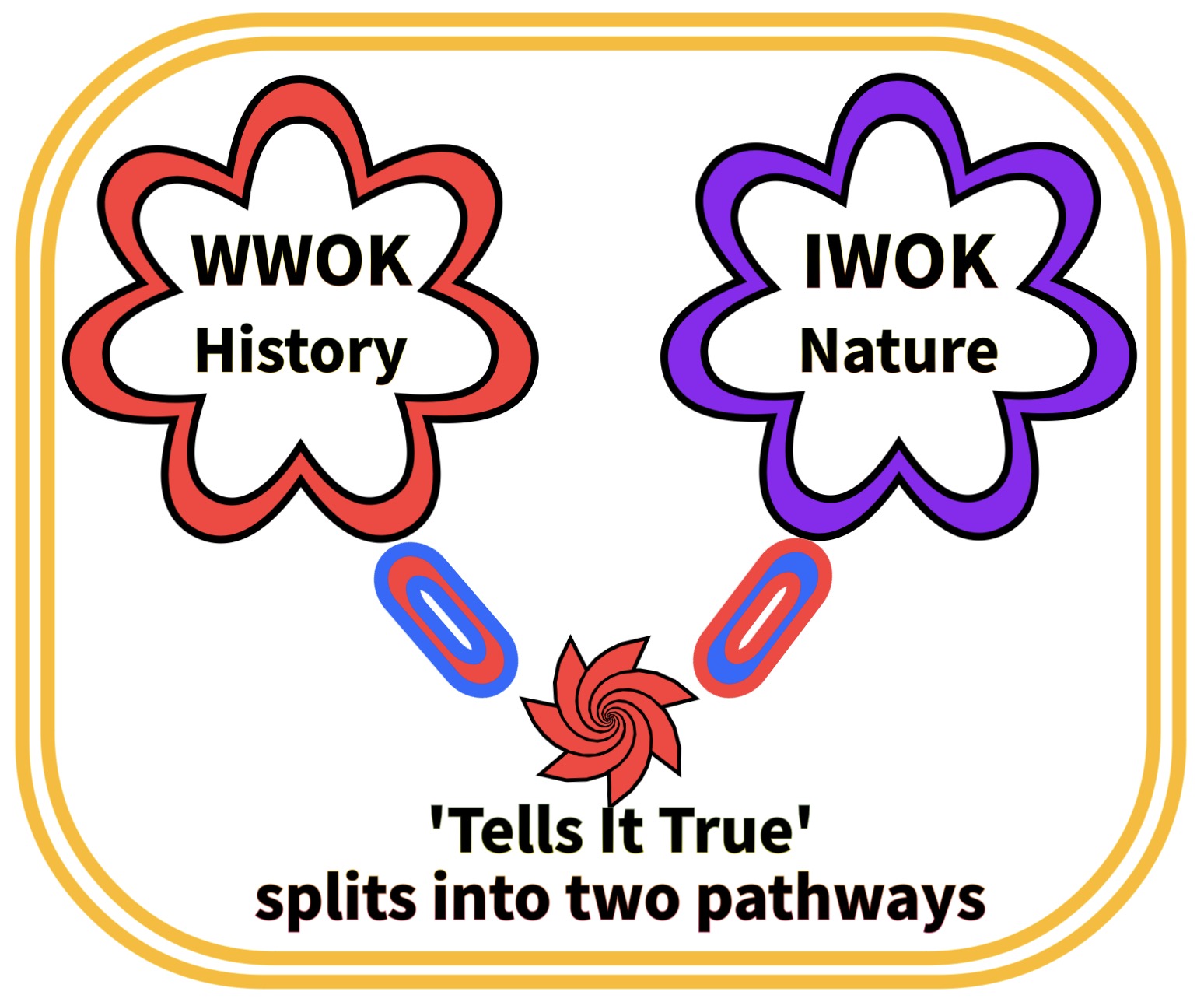 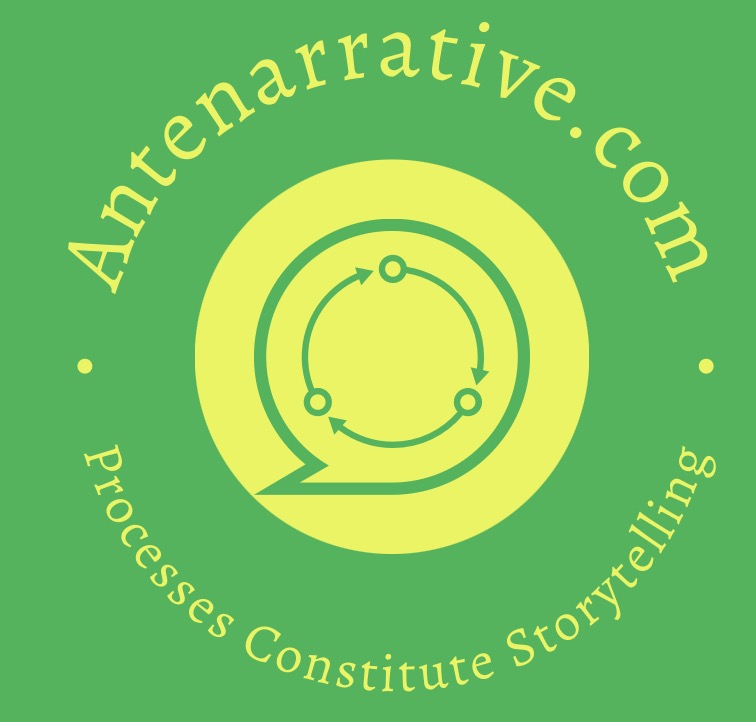 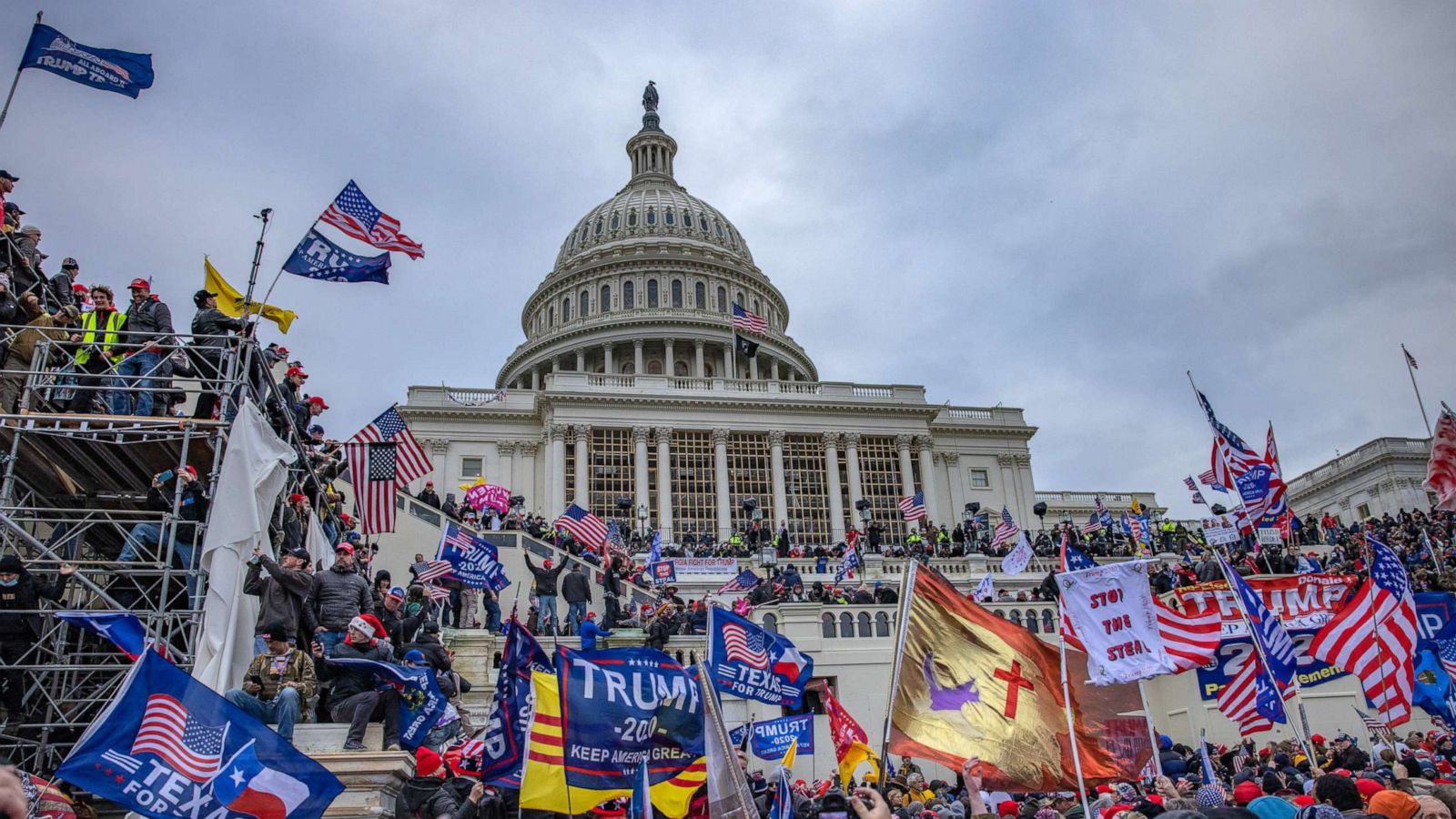 Insurrection
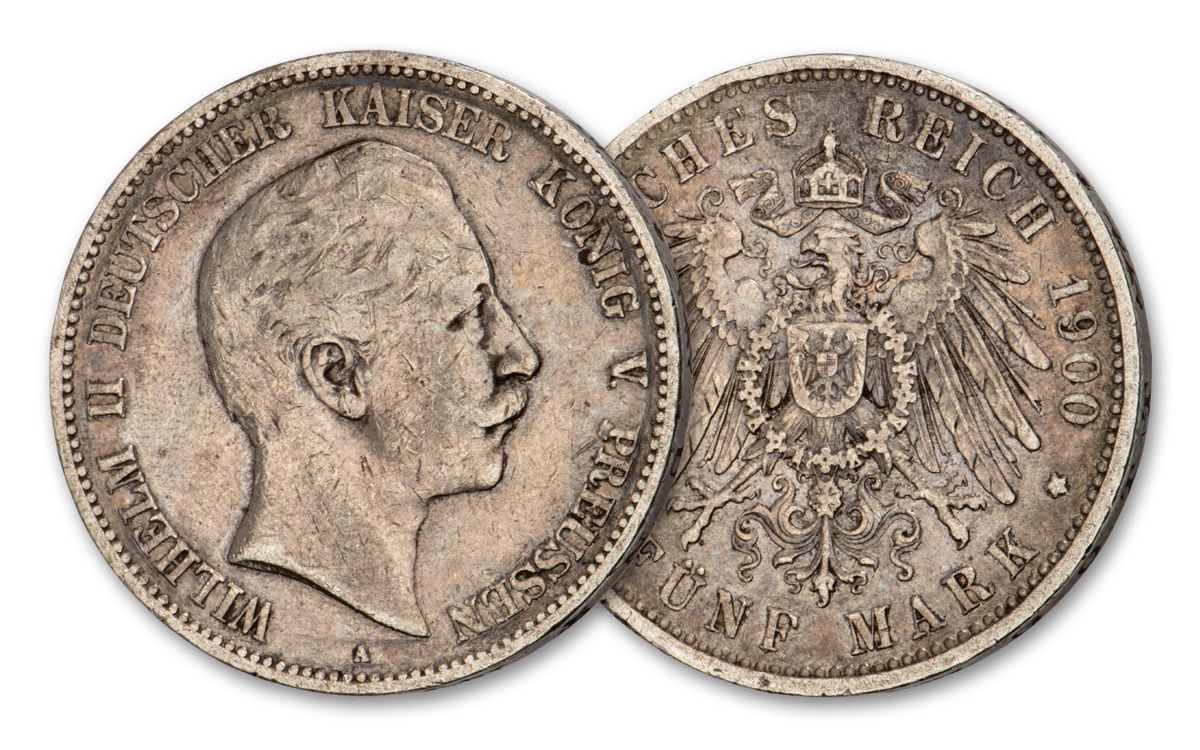 Two 5-Mark Silver Coins
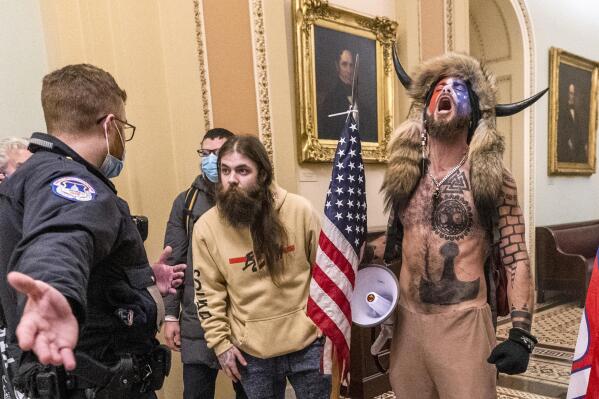 Insurrectionists
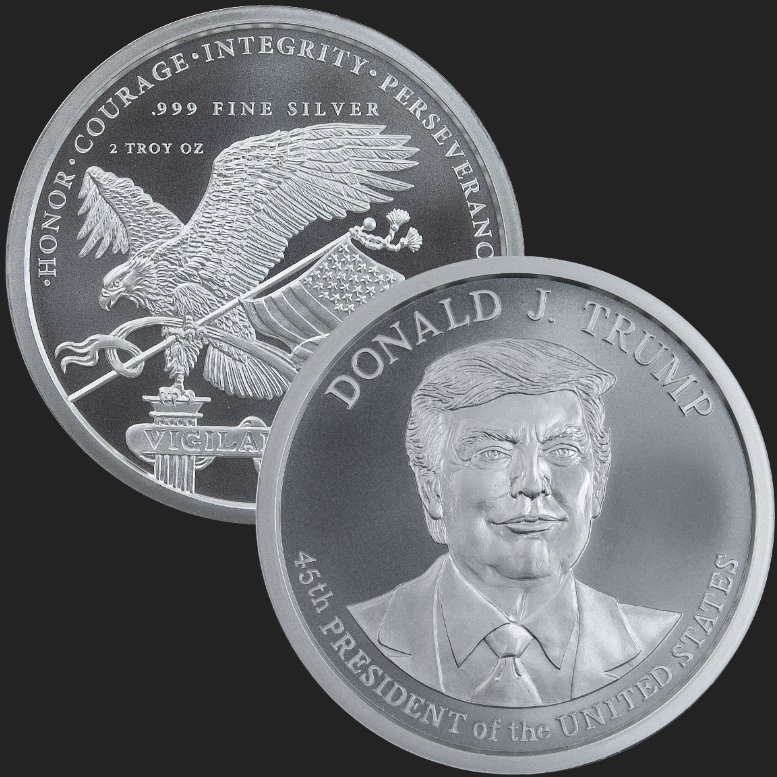 2 Trump Silver Coins
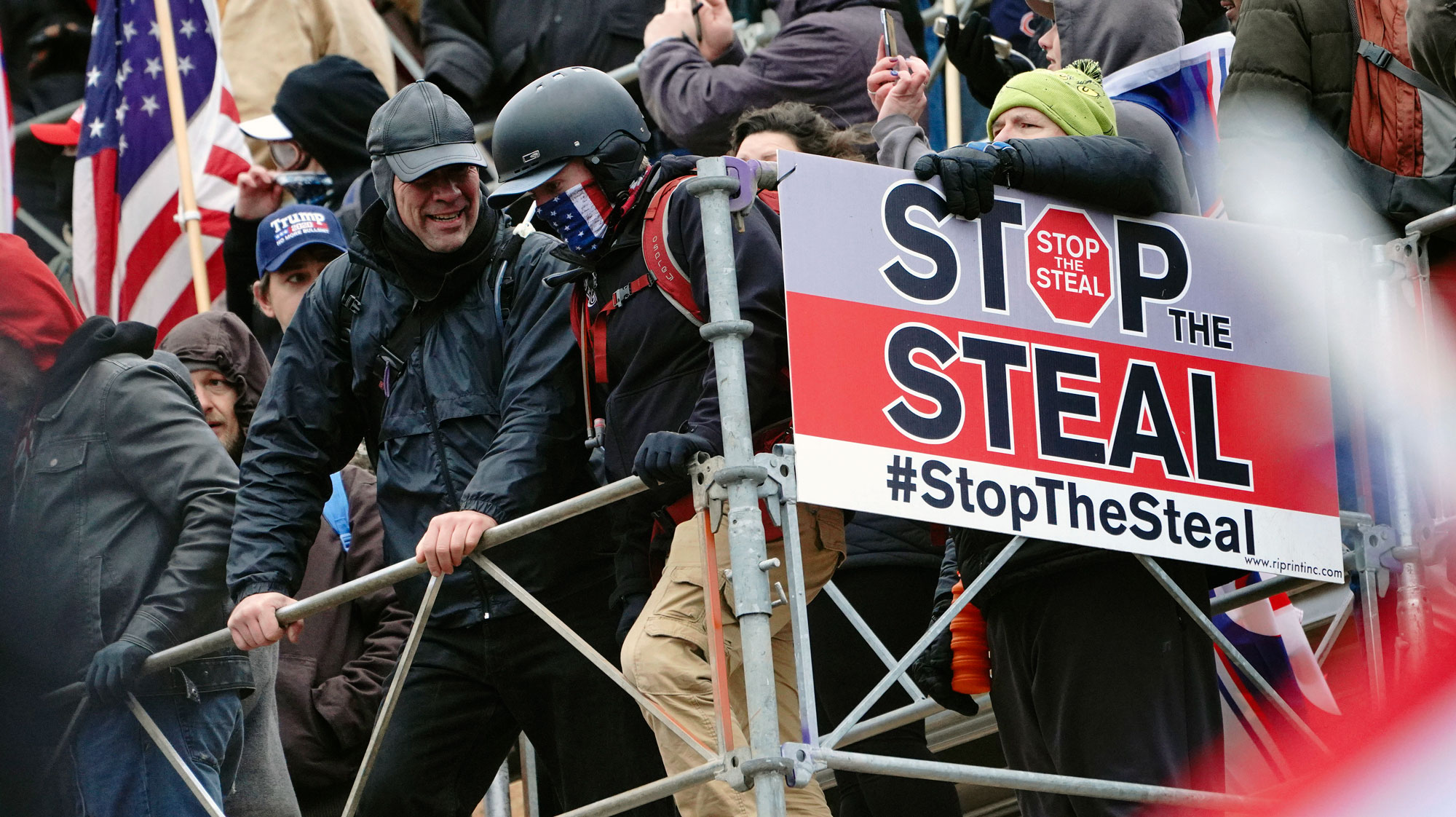 Rebellion
Not truth of practical experience
Not turth of economic calculation
Not truth of technical consideration
Not truth of political sagacity
Not truth of thoughtful reflection
Not Truth of cultic belief
The Question: What is the essence of truth?
On the Essence of Truth – Martin Heidegger
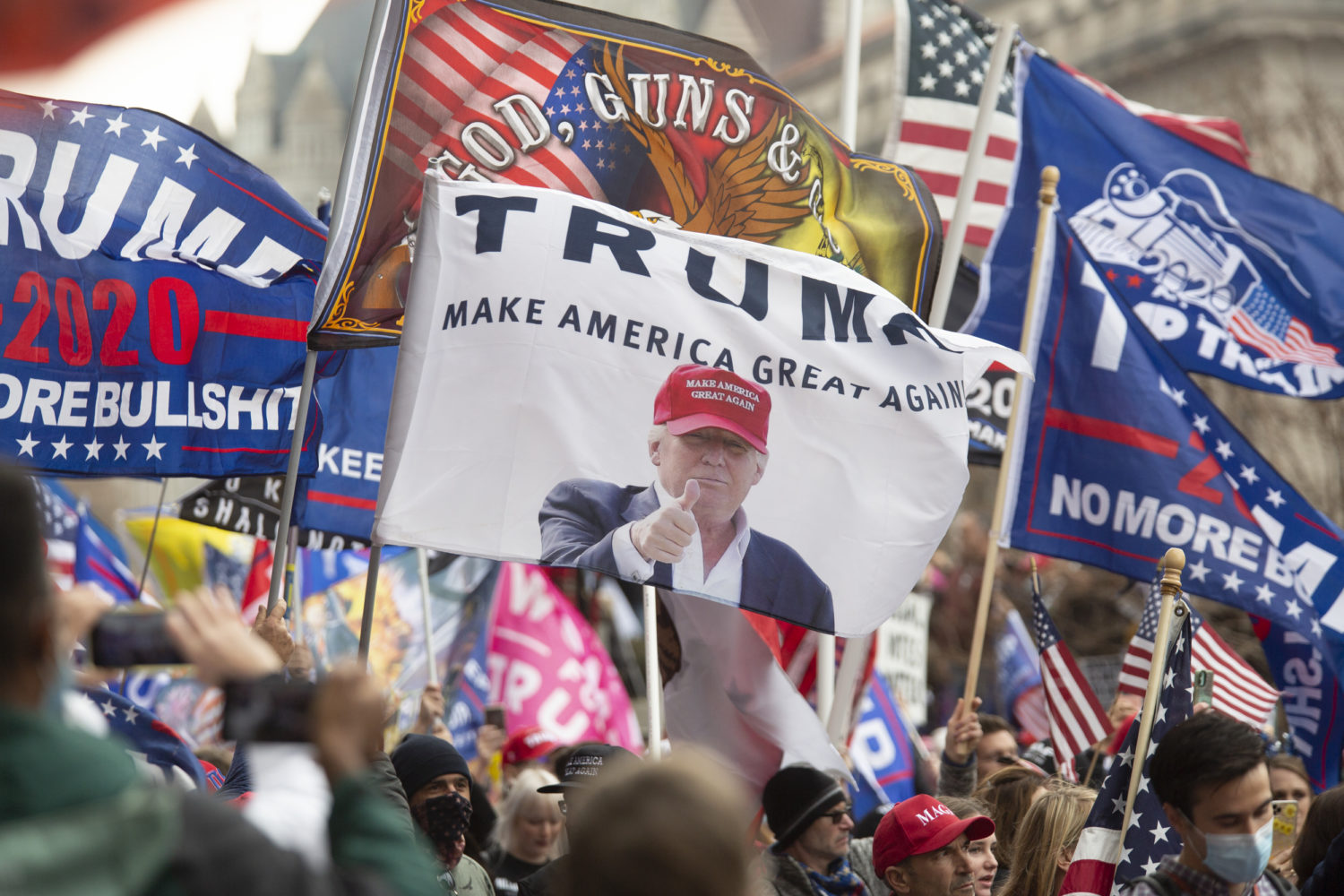 MAGA
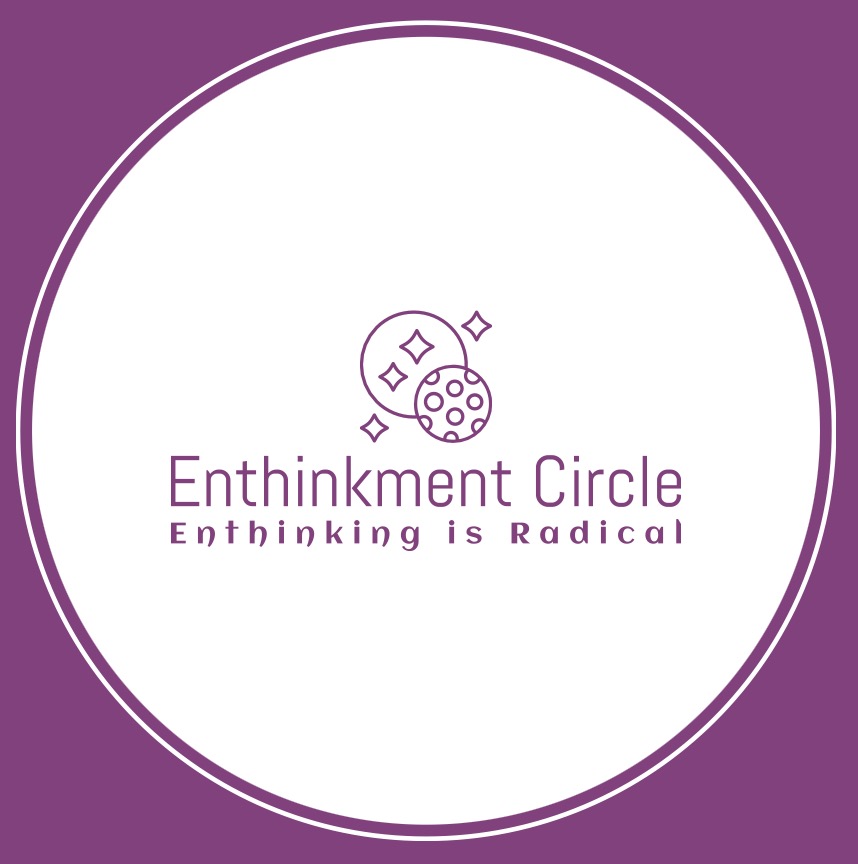 Where do we stand today at Enthinkment Circle on the Essence of Truth?
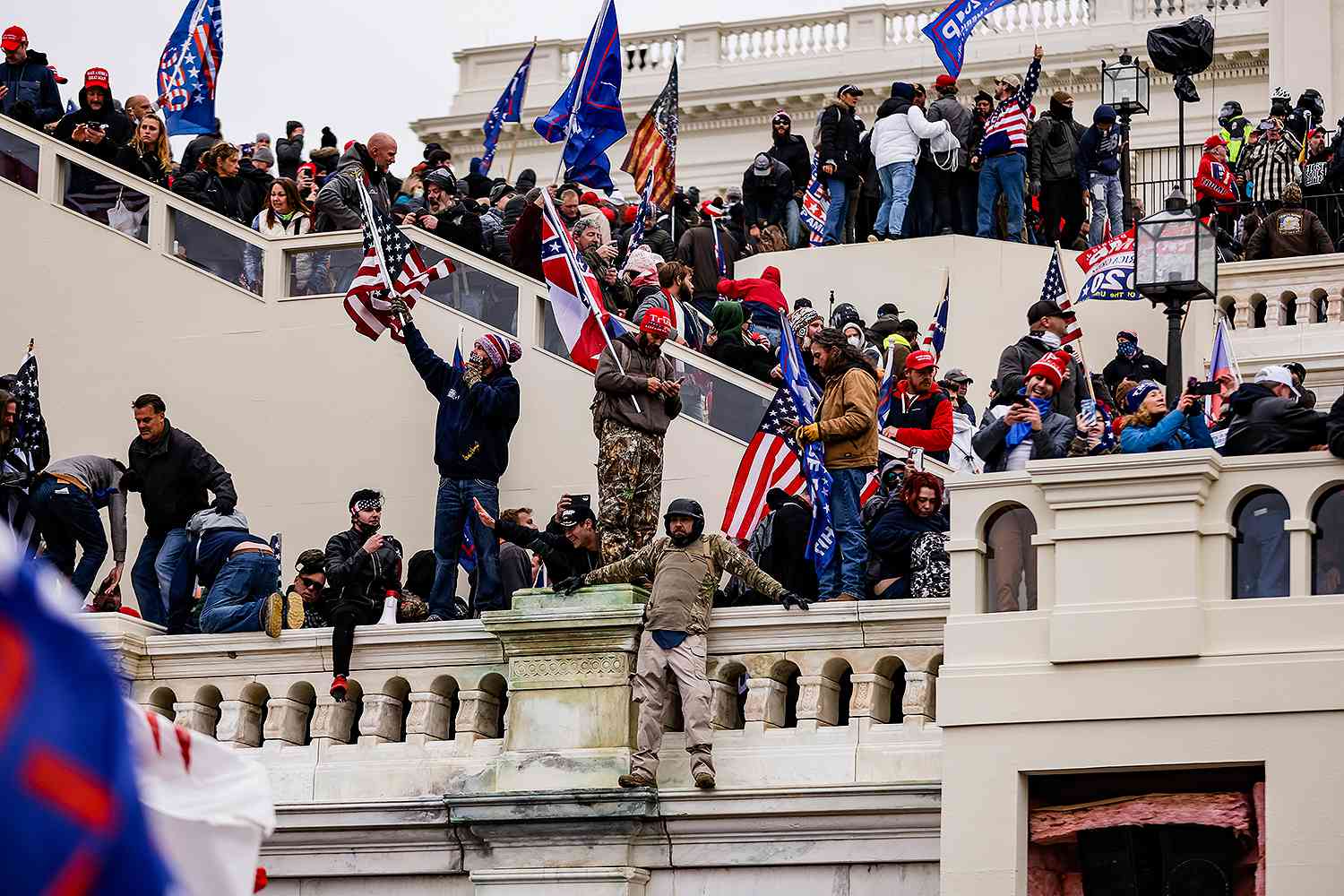 Is Truth Correspondence (Angeleichung)?In Accord with Matter [or] Knowledge?
Divine Right to Lead Bestowed by God
Intellectus Divinus --> Intellectus Humanus  by Divine Plan of Creation guarantees Veritas
Accord agreement of world order of creation, taken as proposition of logical (logos) truth

Question: Is Divinus Correspondence & Correctness having lack of success in USA?
“Veritas est adaequatio intellectus et rei” is a Latin phrase that translates to "Truth is the adequation of things and intellect"
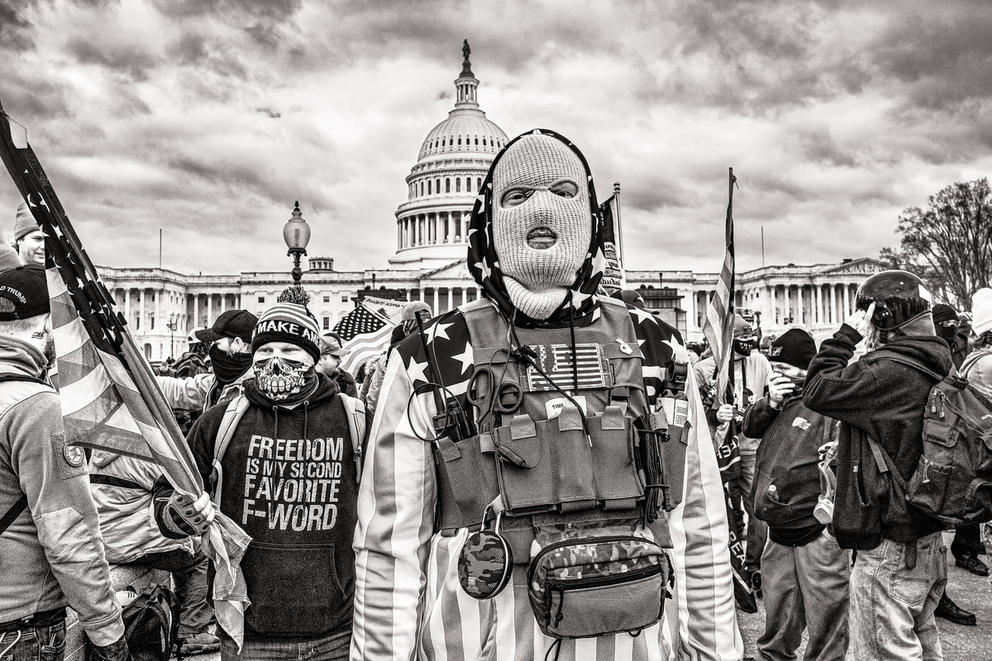 Freedom is the F-Word
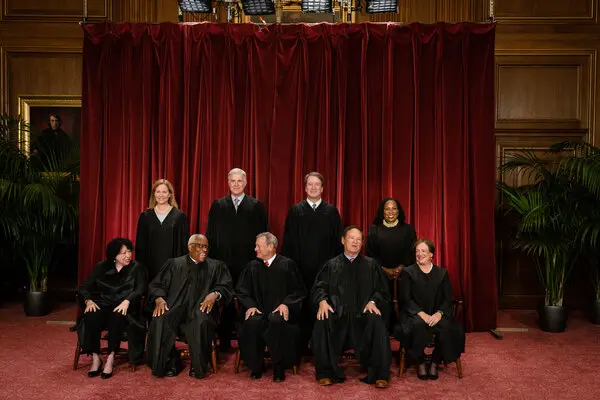 Is there (Presidential) Comportment of Leadership, Conforming to ‘pregiven’ fulfillment of ‘essence of truth’?
Supreme Court opened up the open region as ‘Essence of Freedom” of presidential leadership, an “openness of comportment” must be assessed by District Court

Is this Human Caprice?
Is it Sound or Unsound Judgment?

Deceit, dissimulation, lies & deception, illusion and semblance of all kinds of Untruth (Heidegger Section 3).
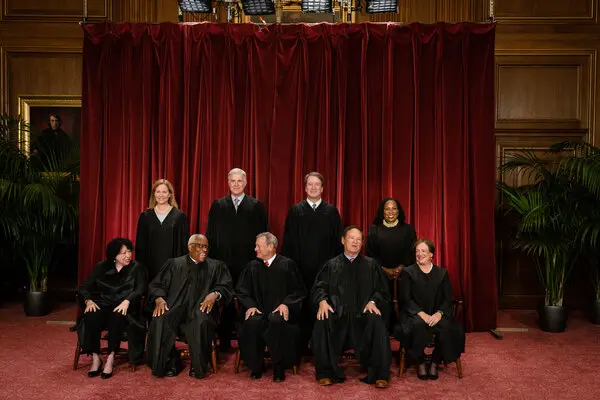 Supreme Court Ruling – Presidential Immunity
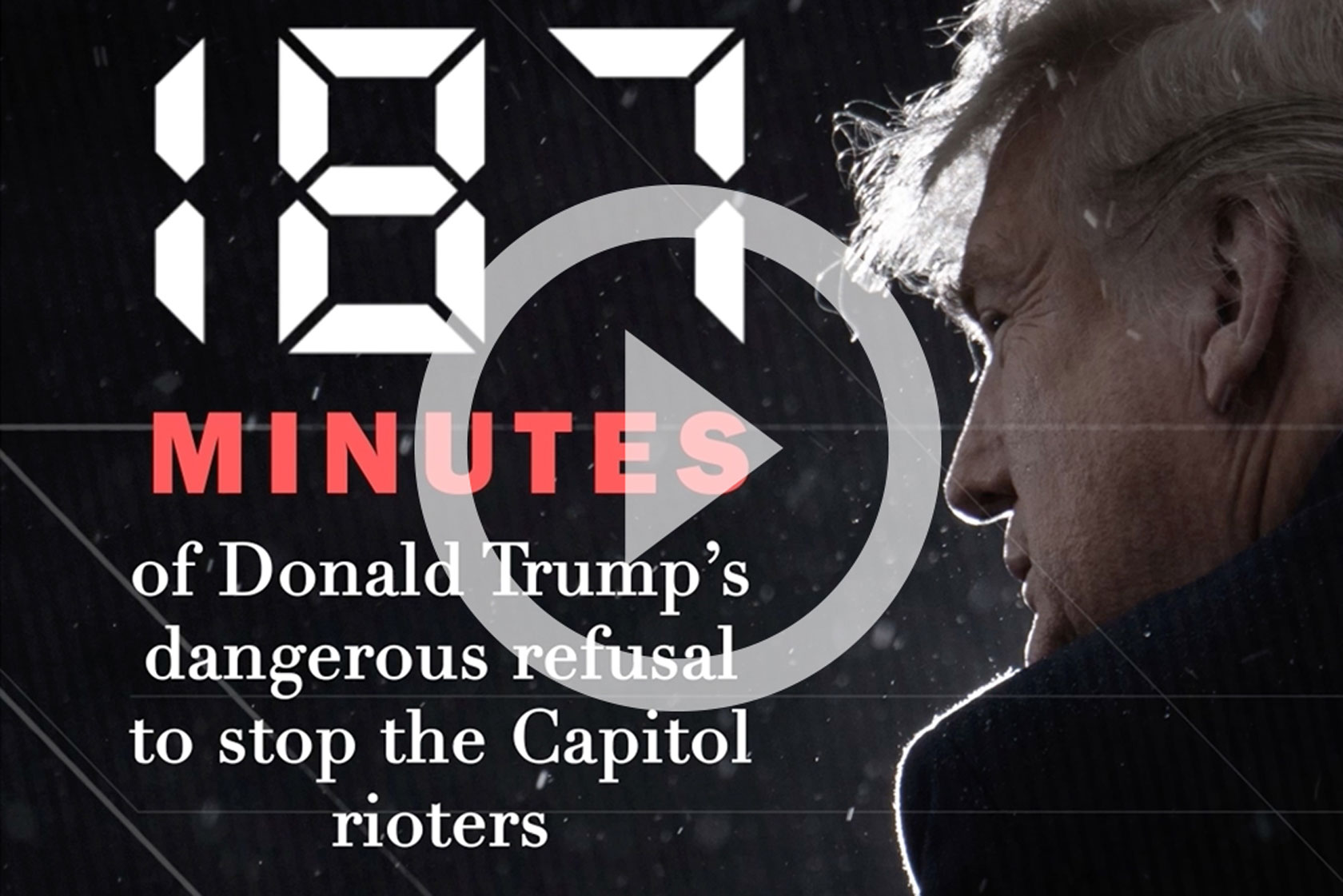 The Essence of Freedom
Is Enthinkment Circle prepared for a transformation of thinking.
Correctness between Truth and Freedom and experience of the Concealed Truth 
Essential Ground of [Da-Sein=Man] (section 4) reappears in the Domain of Truth, as inner possibility of correctness of more Original essential truth
Freedom opened-up into an open region
187 minutes  Turmp letting the insurrection be (ek-sistent), as it was planned.
To let be (Ta Alethea) is unconceals as unconcealment 
Sein0Being (there-Being), Da-There
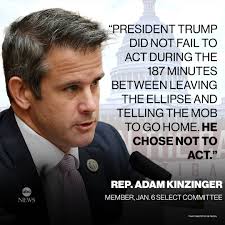 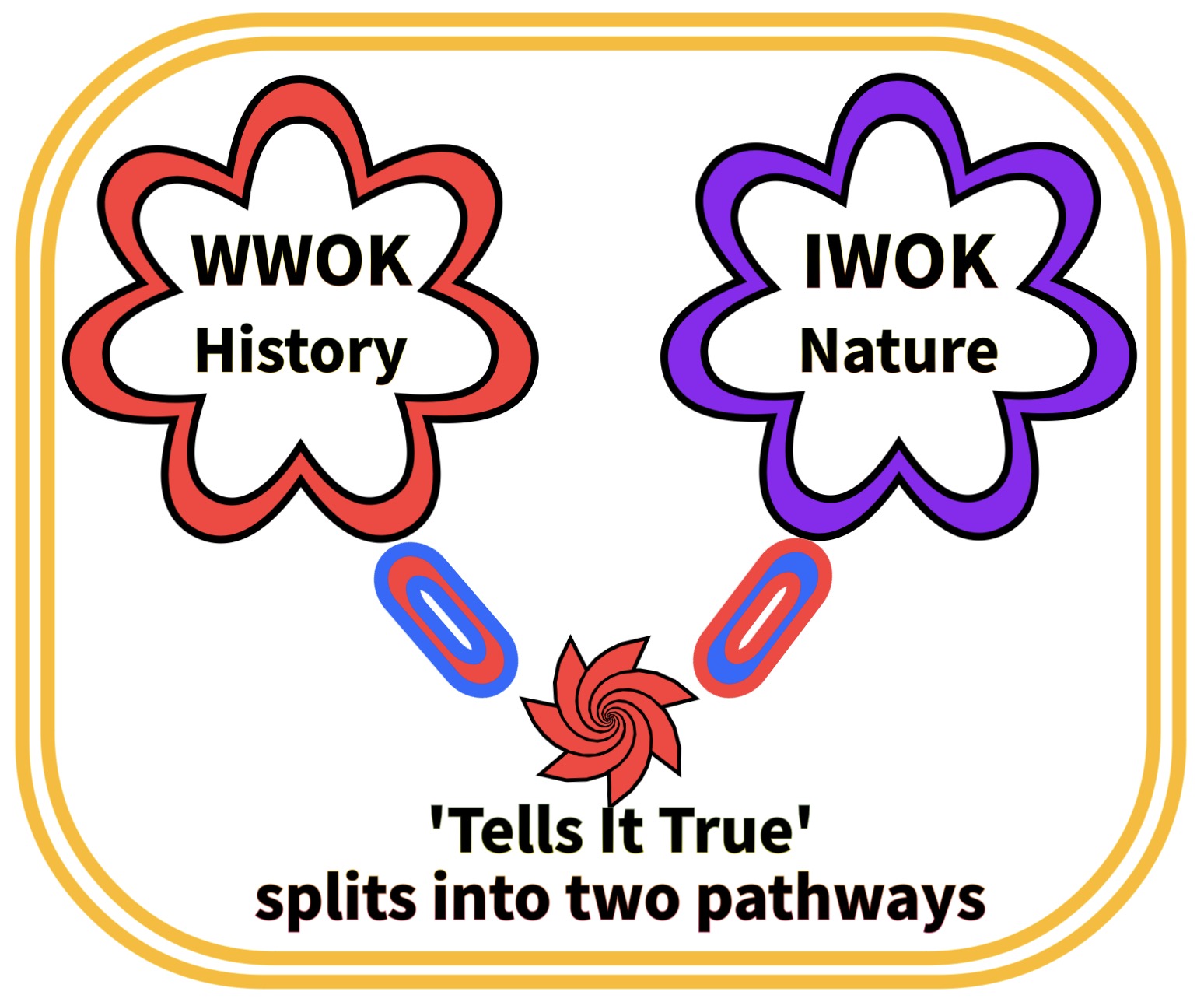 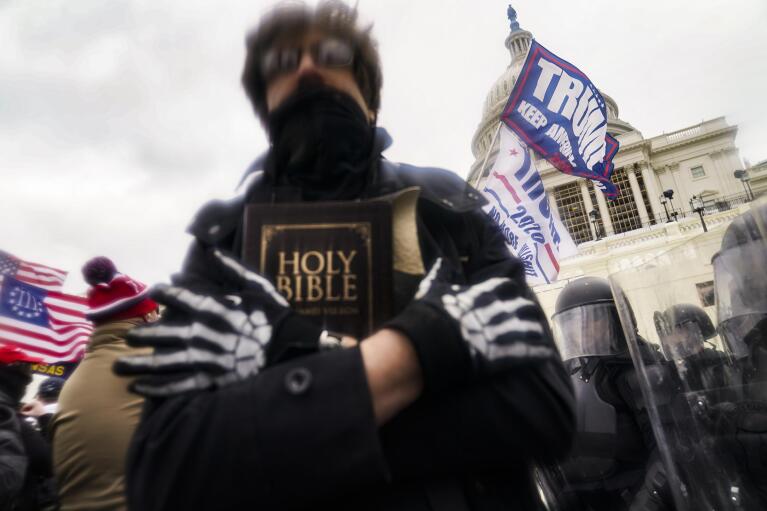 WWOK and Truth of the Bible
… ek-sistent, disclosive letting beings be, attuned to Freedom
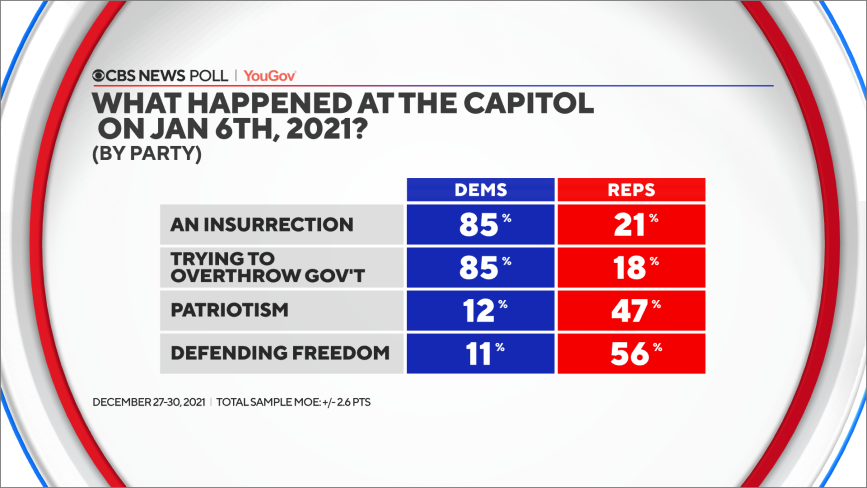 Every mode of open comportment flourishes in letting beings be and in each case is a comportment to this or that being (Section 5).

Question: Has freedom has already attuned all comportment to being as a whole? 

‘freedom has already attuned all comportment to being as a whole Being attuned, i. e., ek-sistent exposedness to beings as a whole, can be “experienced" and “felt” only because the “man who "experiences” without being aware of the essence of the attunement, is always engaged in being attuned in a way that discloses beings as a whole” (section 5).
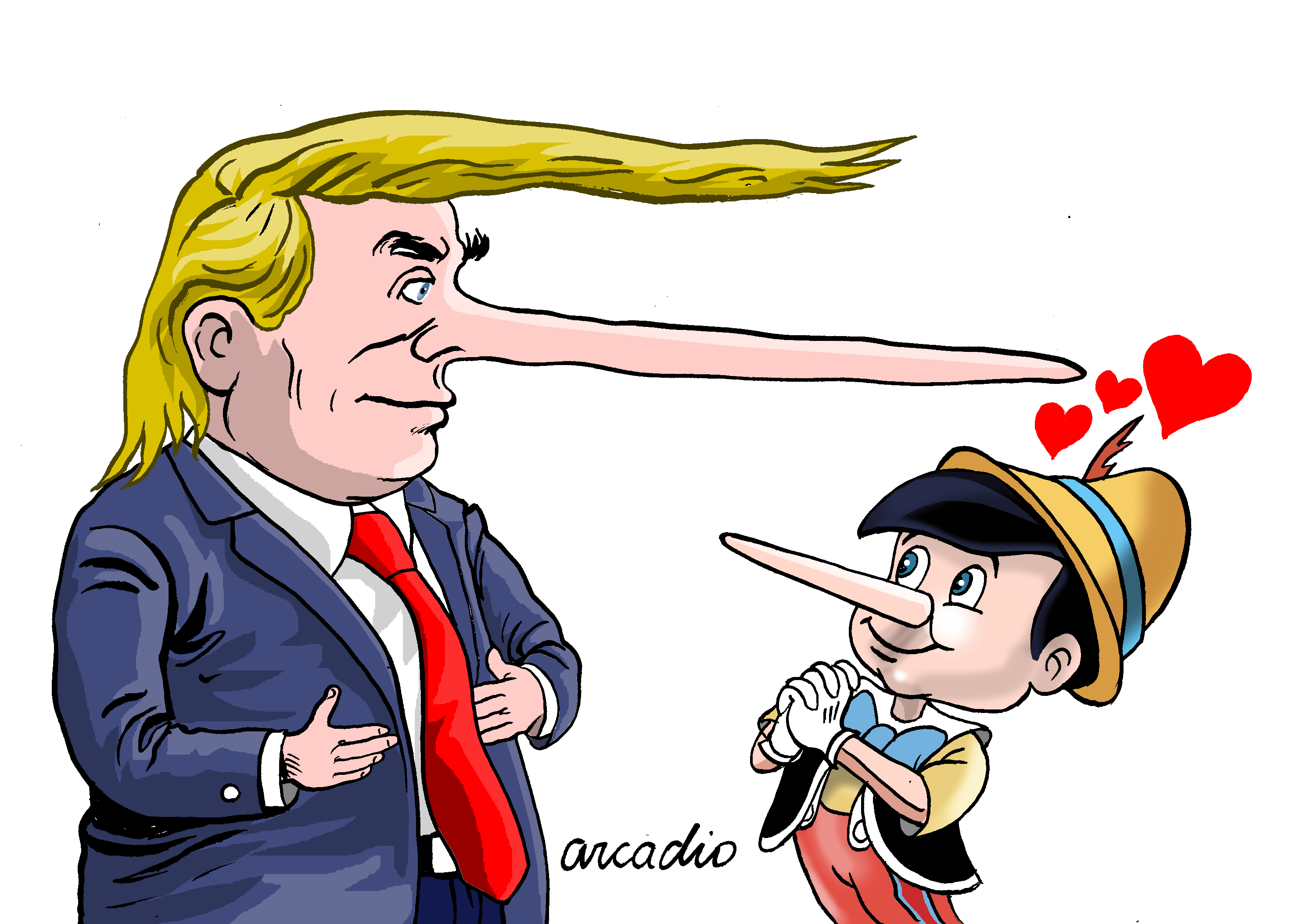 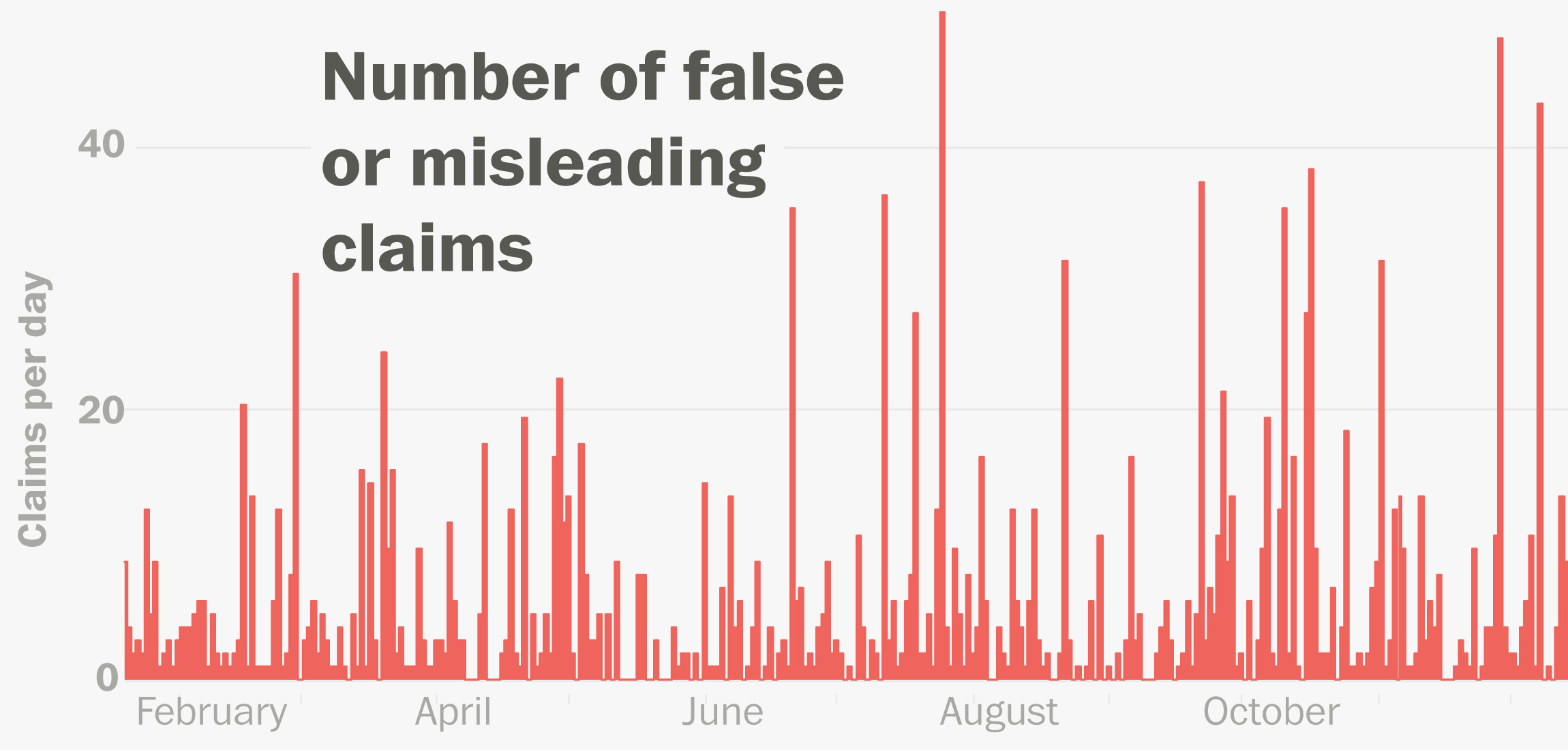 Trump does not merely stray into errancy. He is always astray in errancy (Section 7)
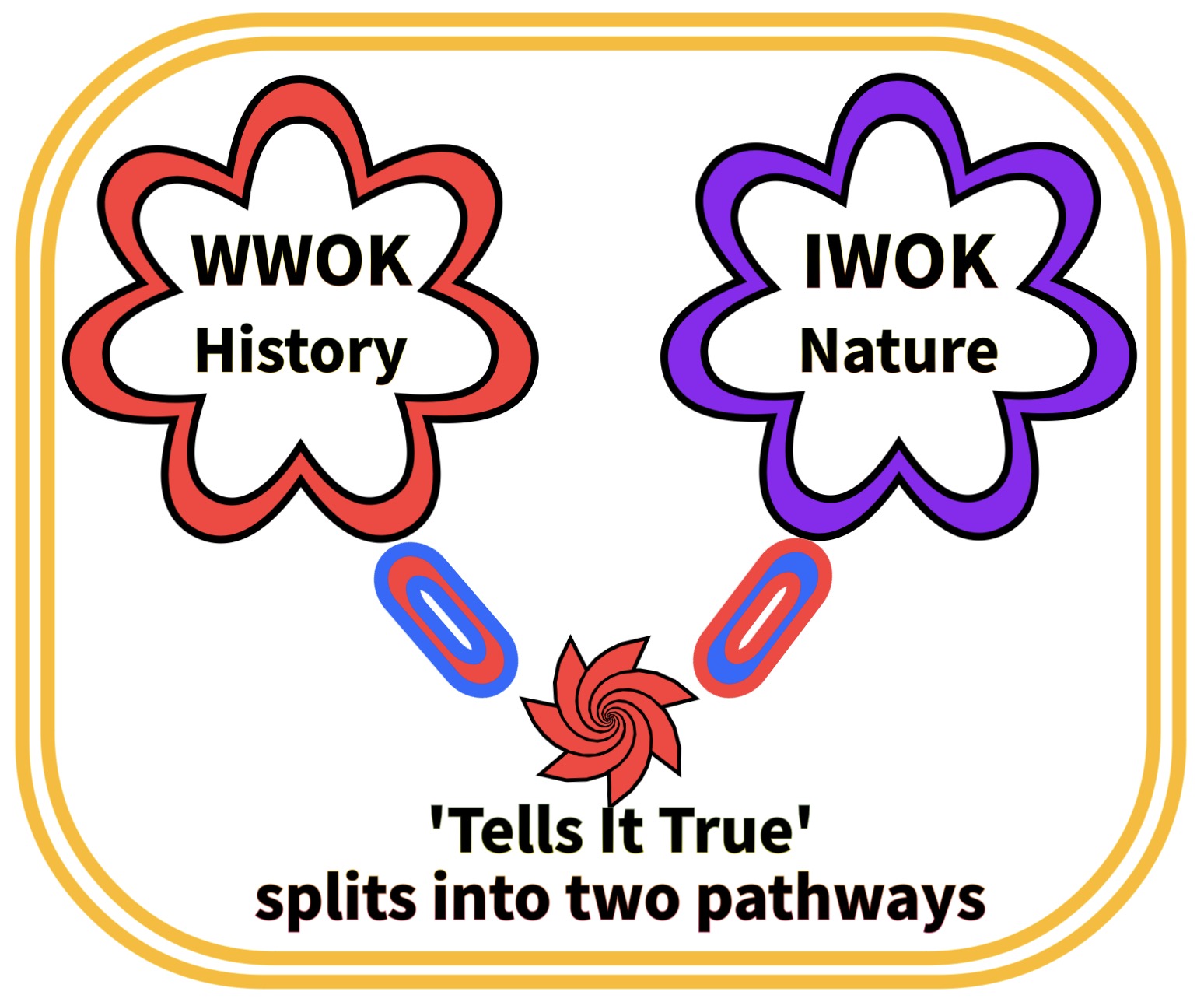 Antenarrative & articulation of the truth of being as a whole
WWOK Storytelling = history


How many have ears for these words matters not. 
Who those are that can hear them determines man’s standpoint in history (section 8)
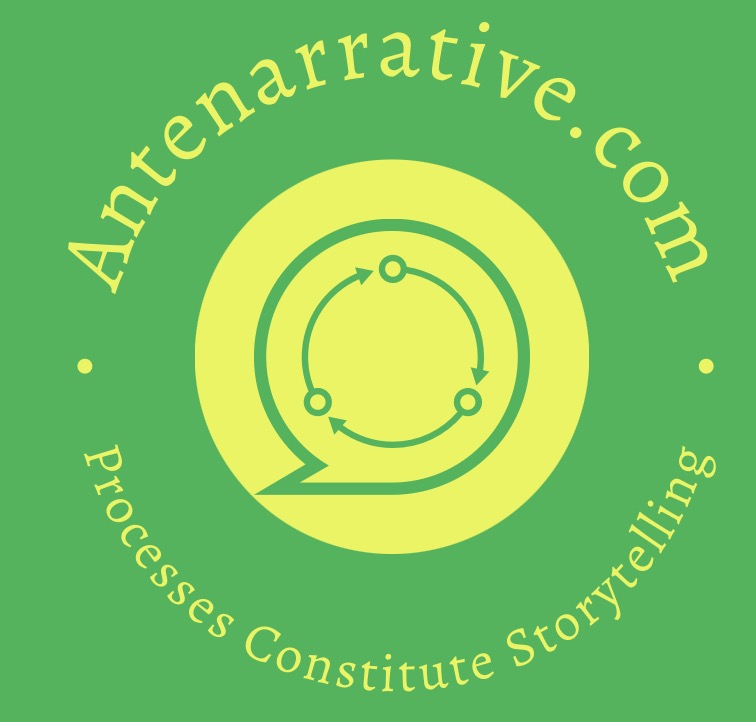 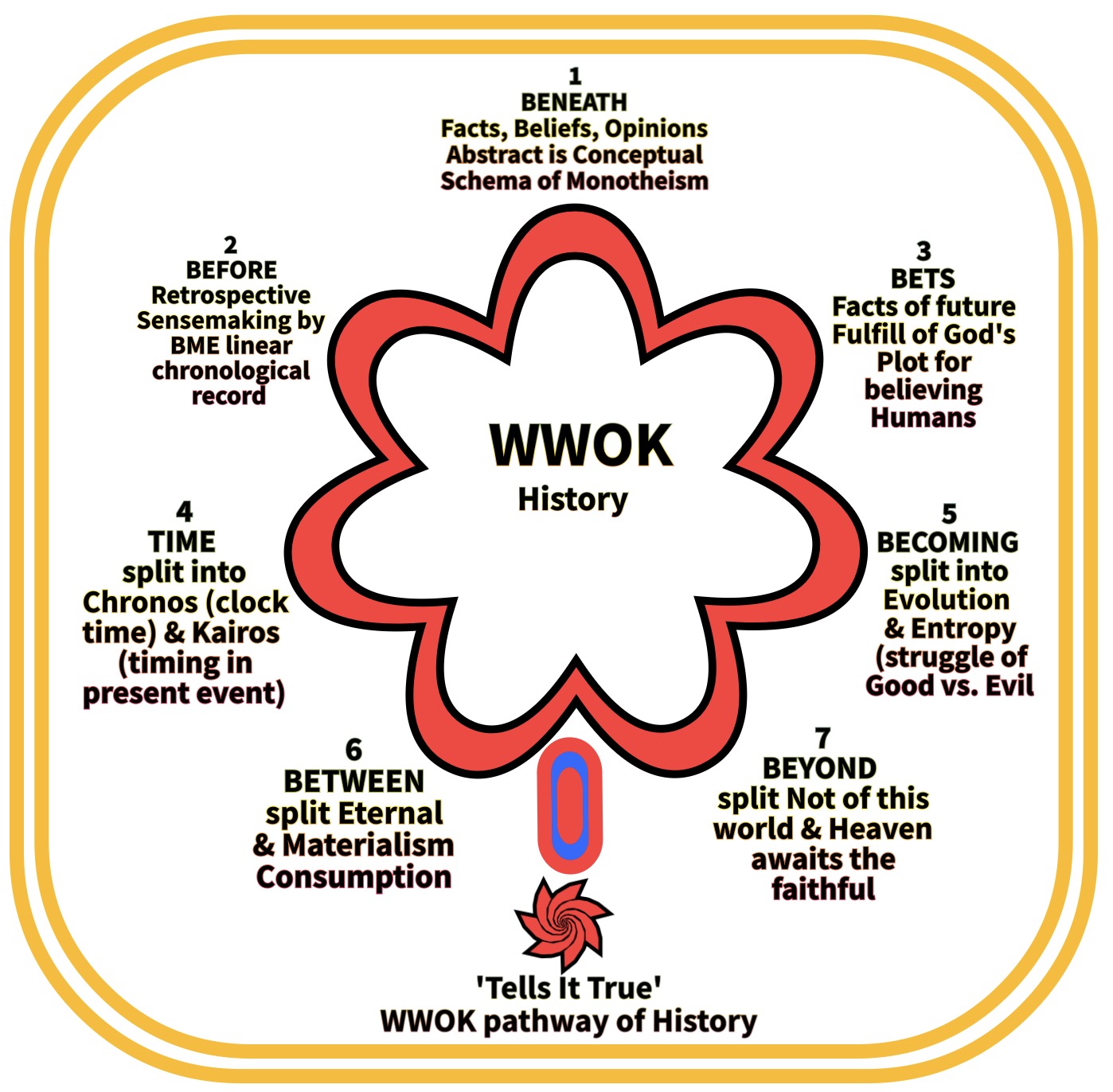 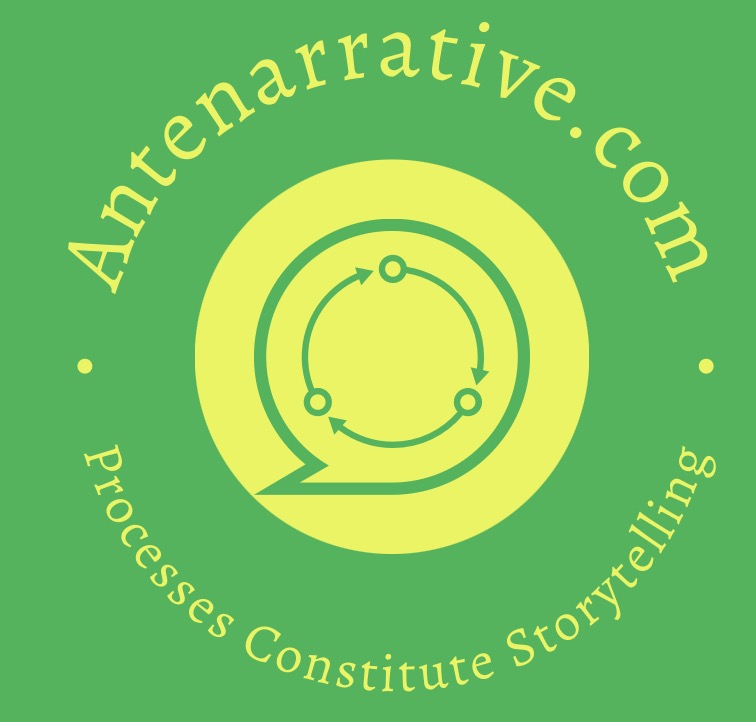 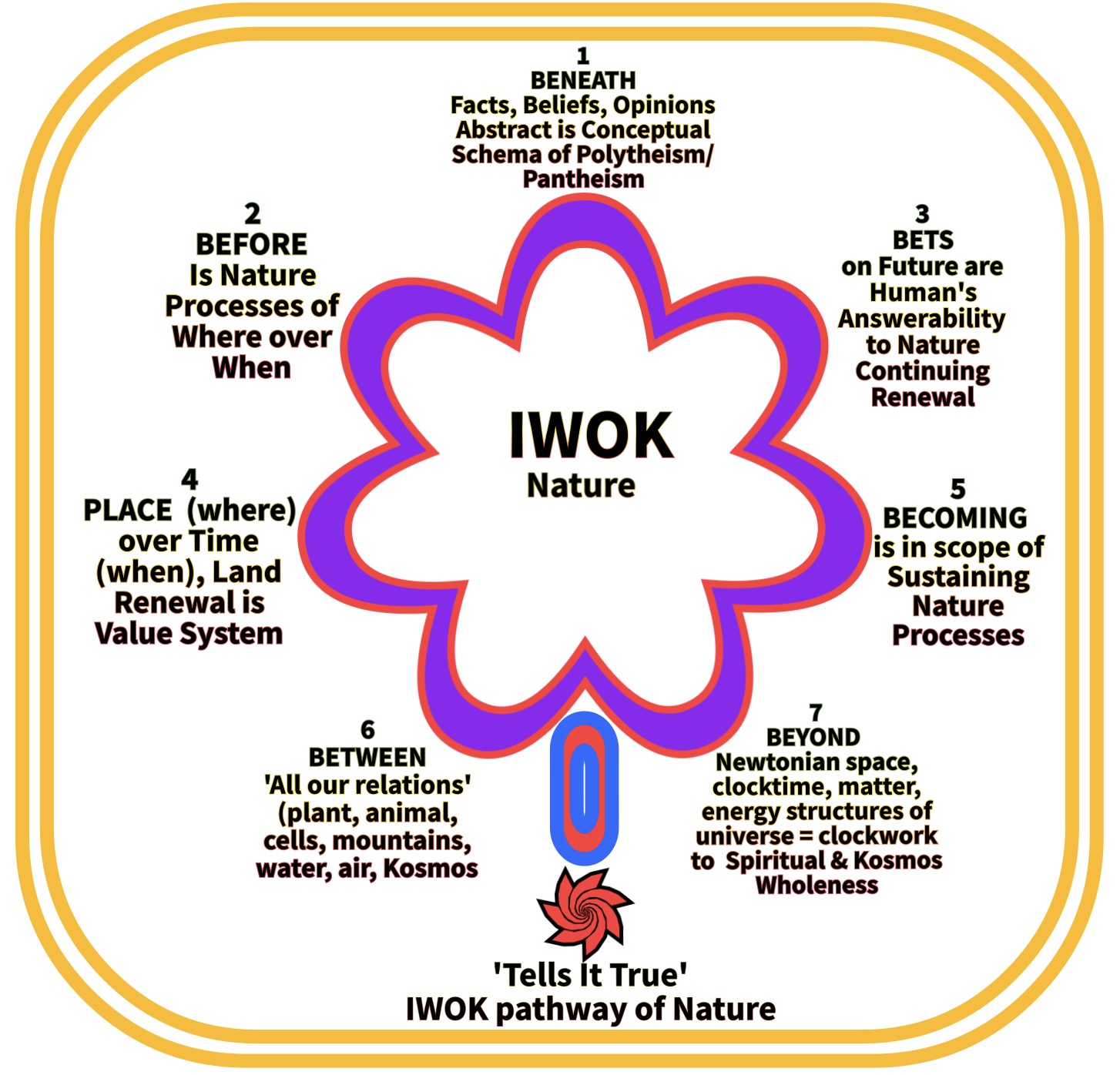 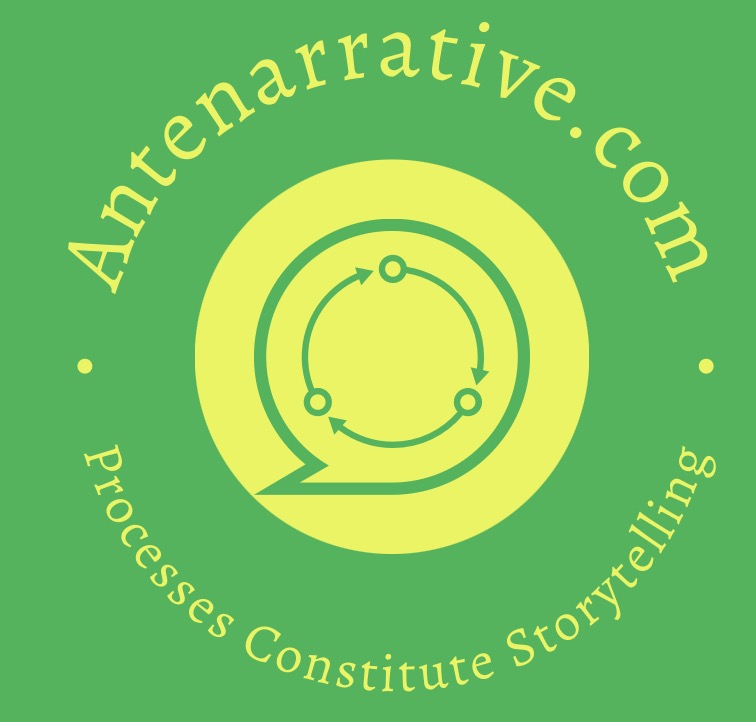 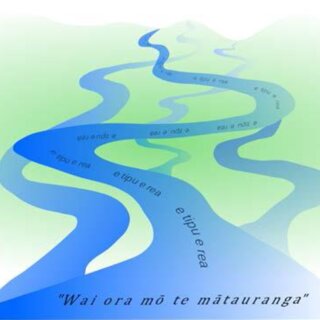 Braided River
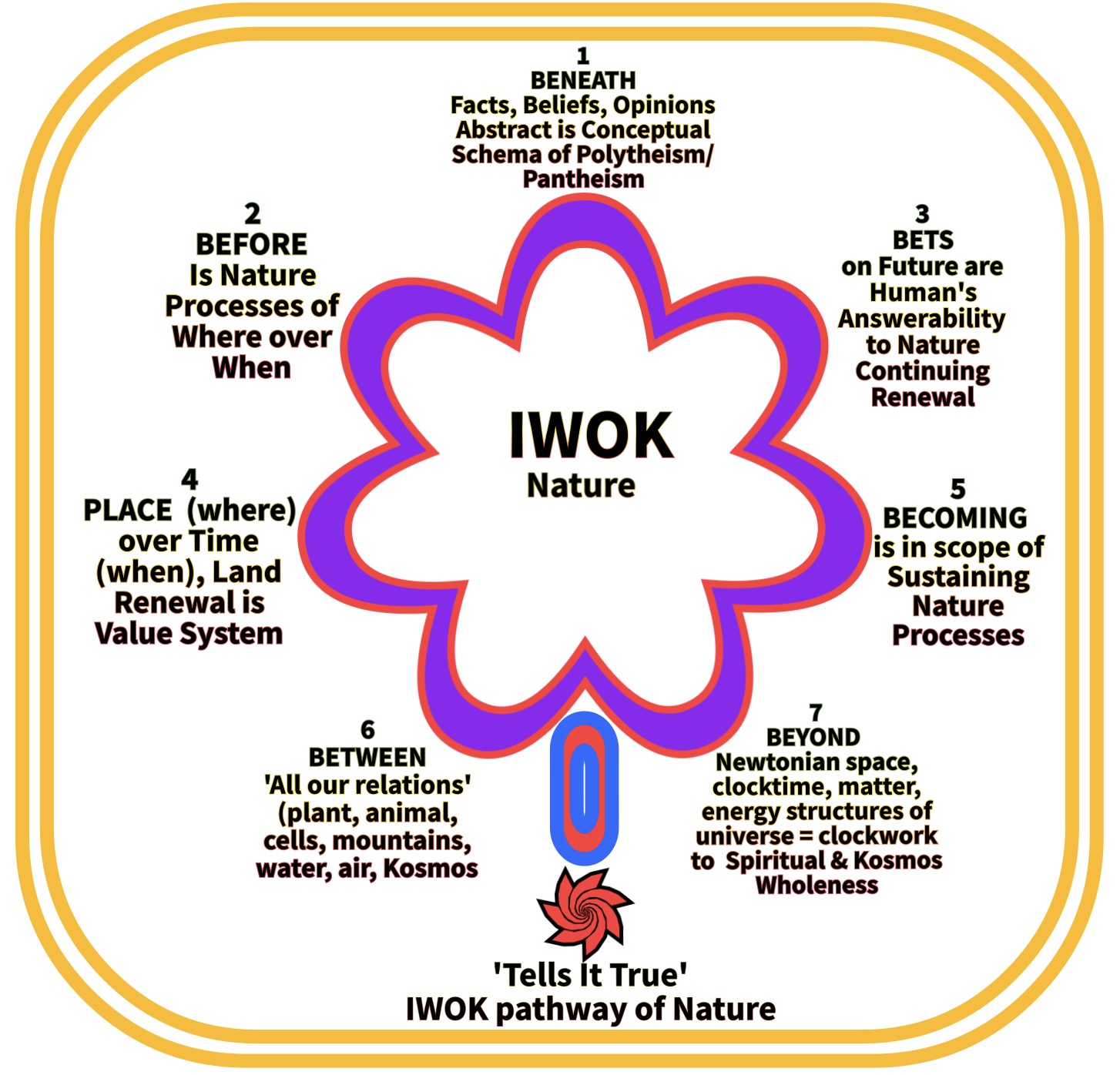 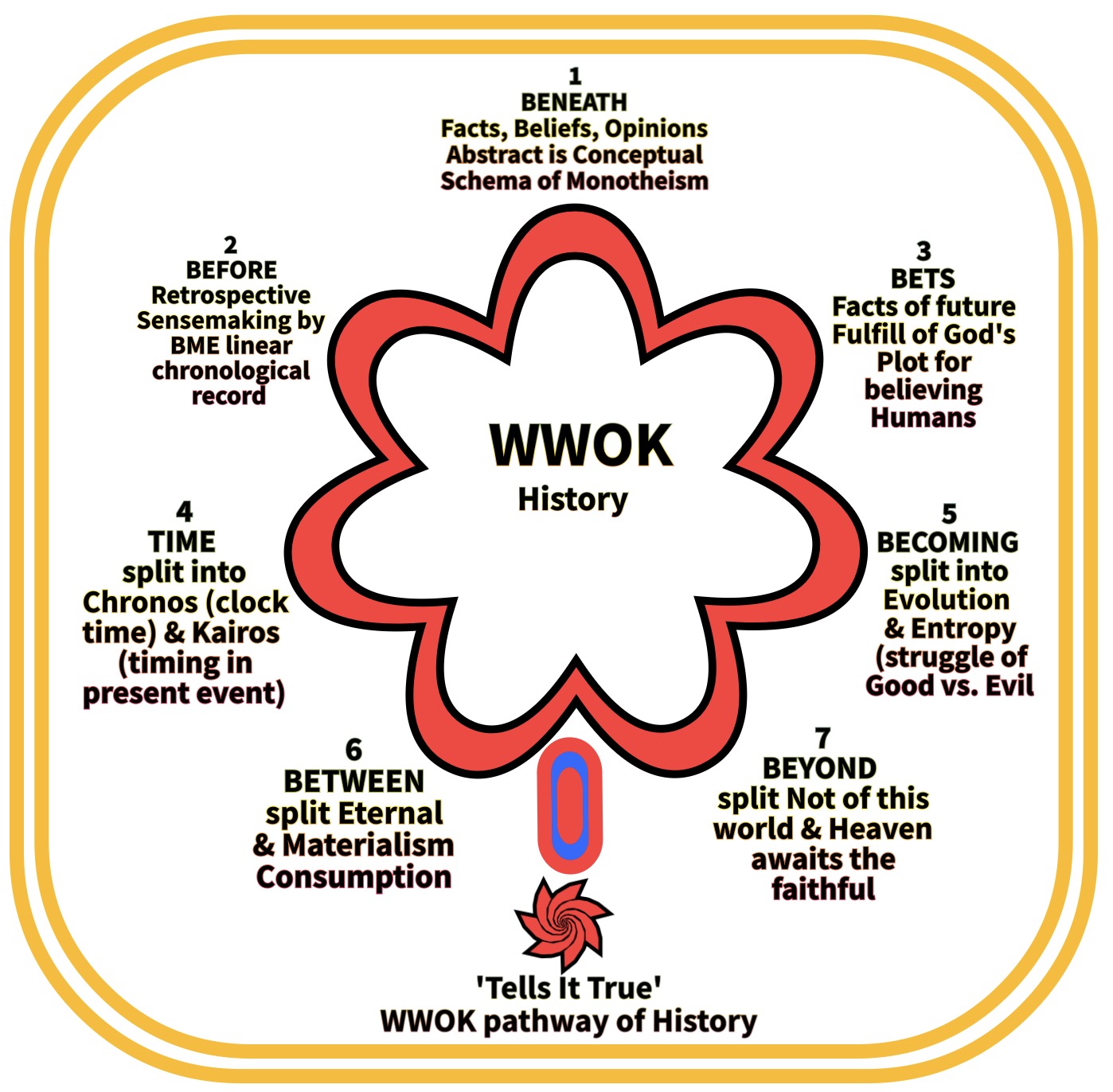 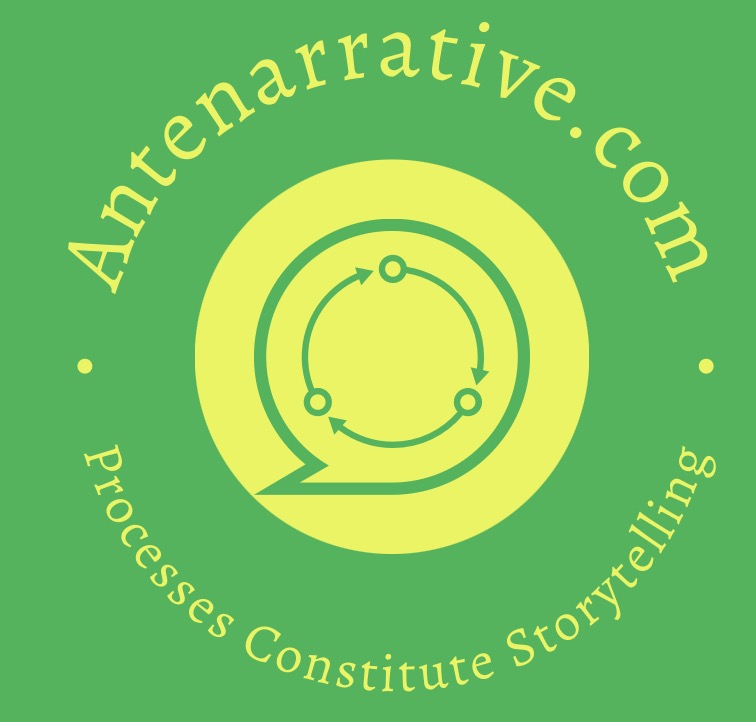 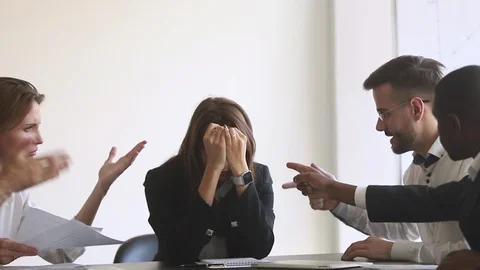 WHY WE Can't Have Conversation Anymore?
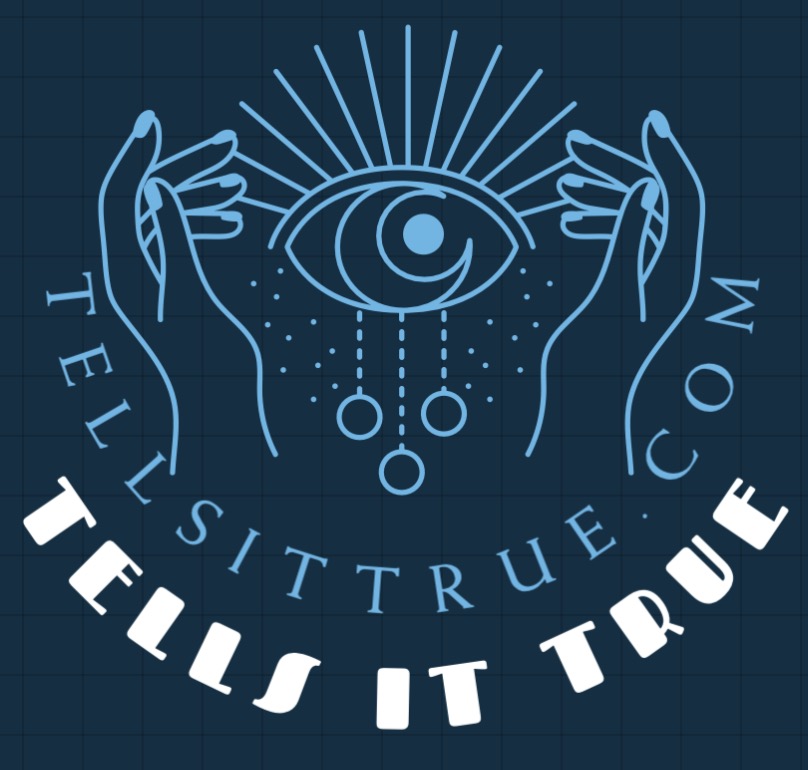 David Michael Boje
Enthinkment.com
Tellsittrue.com
Quantum-storytelling.com
TrueStorytelling.org
More info
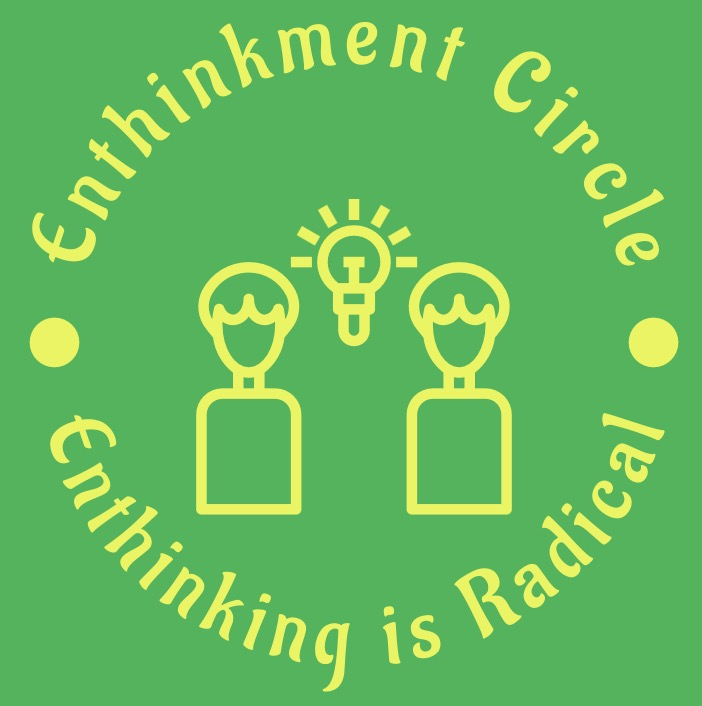 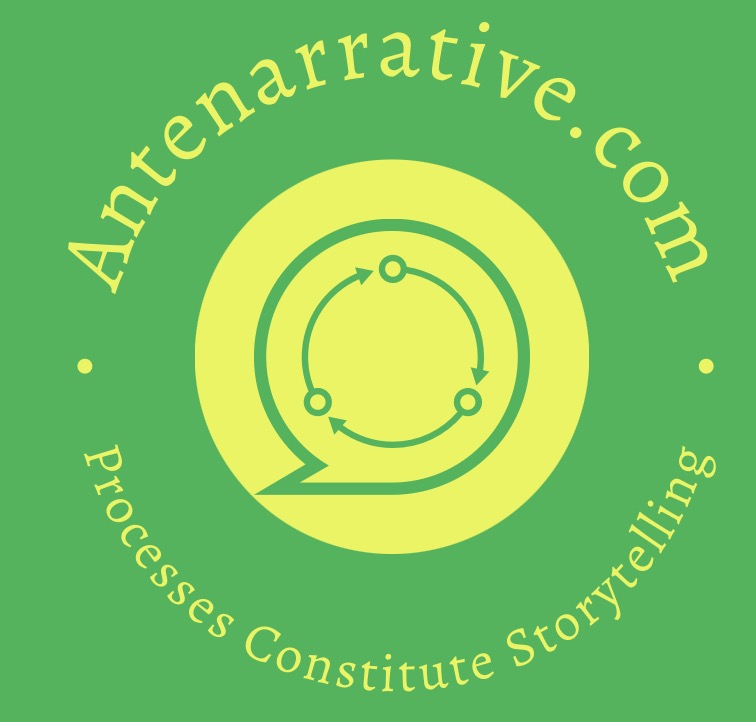 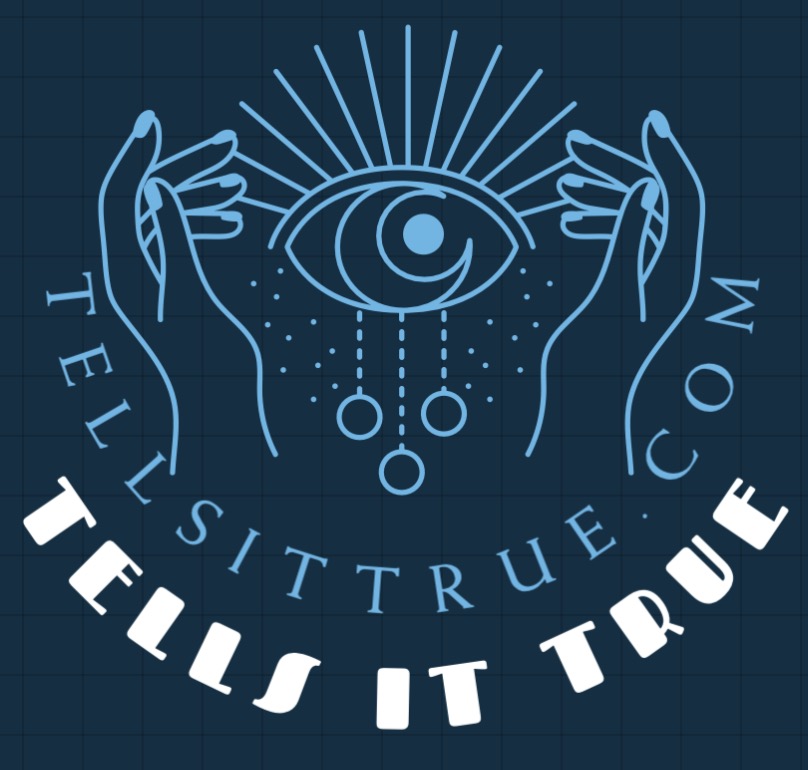